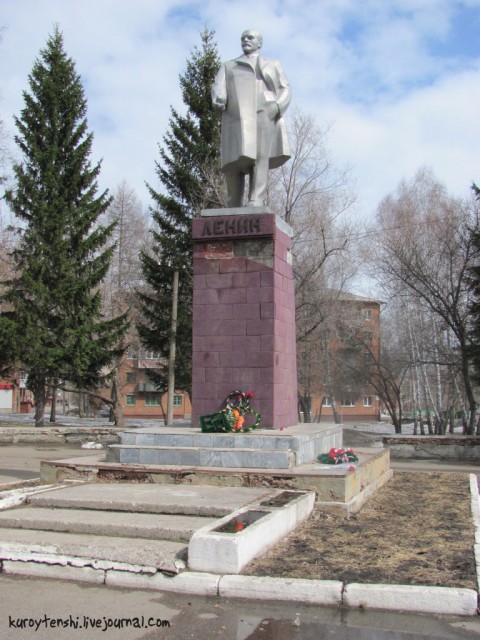 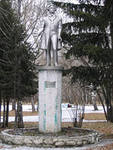 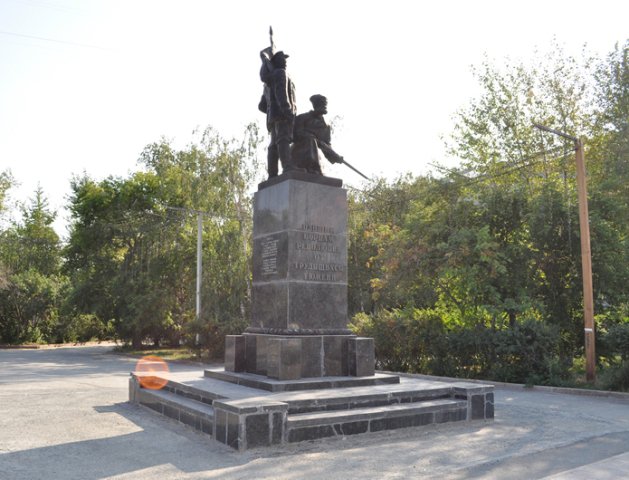 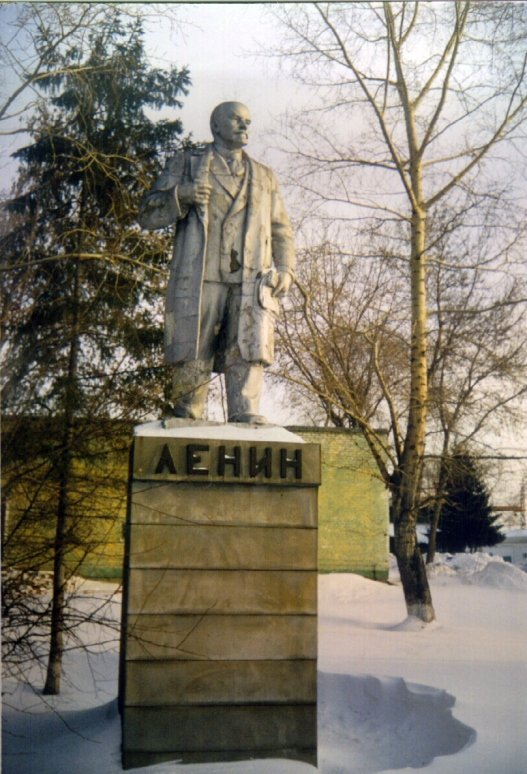 Памятники 
          поэтов
  в нашем городе
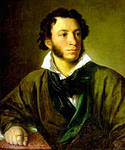 Александр
                        Сергеевич 
                          Пушкин 
                       (1799 – 1837)
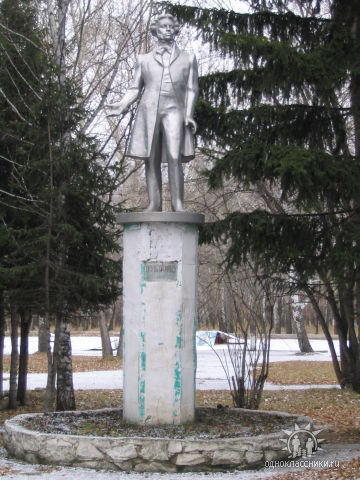 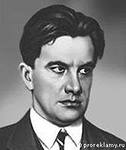 Ввла                                   Владимир
                     Владимирович
                        Маяковский
                      (1893 – 1930)
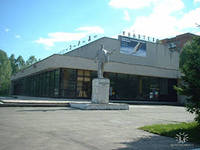 Спасибо!
      Молодцы!